陕旅版四年级上册Unit1 What Is Your Father?第1课时
WWW.PPT818.COM
Warming-up
Let’s sing a song-
The finger family
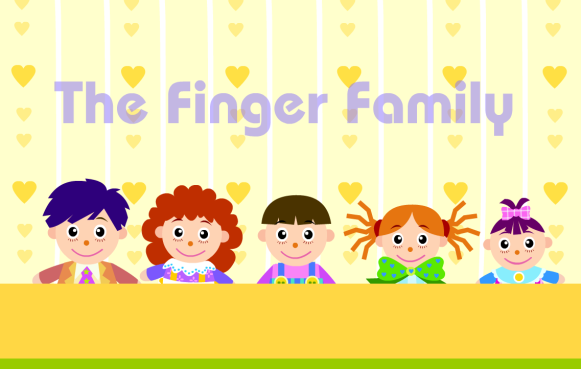 教学目标：1、复习有关家庭成员的单词:grandpa, grandma, father, mother, brother, sister.2、学习有关职业的单词：cook, doctor, driver, policeman, nurse, worker, farmer.
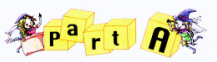 Complete your family tree
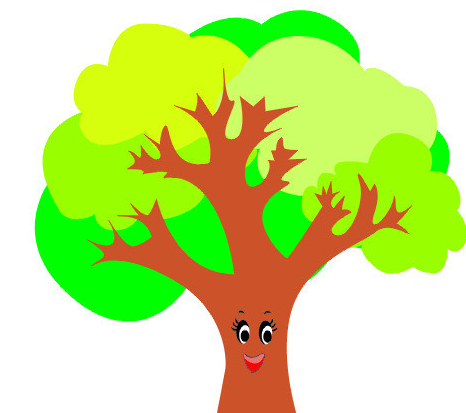 Grandpa
Mother
Me
我演你猜
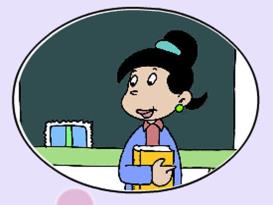 I am a teacher. 
I can teach. ABCDEFG.
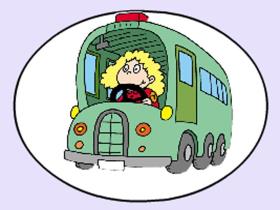 I am a driver.
I can drive. 滴滴滴，滴滴滴。
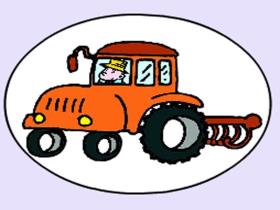 I am a farmer. 
I can farm. 嗨呦呦，嗨呦呦。
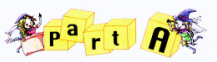 Let’s learn
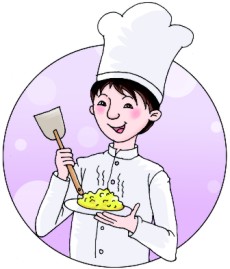 cook
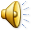 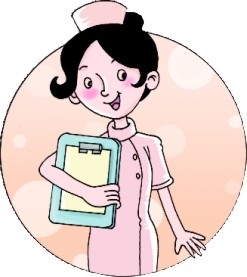 nurse
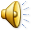 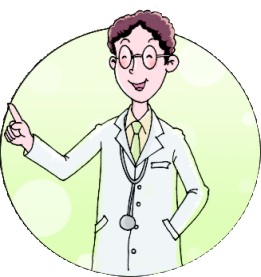 doctor
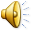 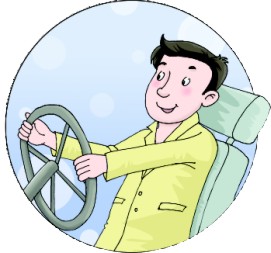 driver
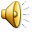 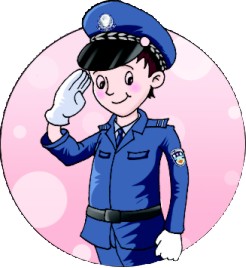 policeman
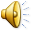 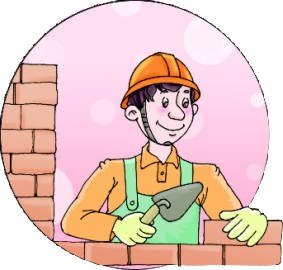 worker
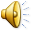 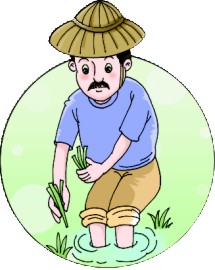 farmer
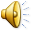 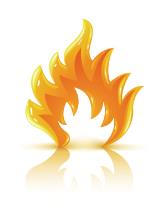 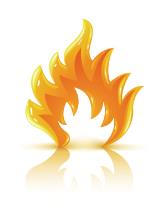 比一比
A、B、C三组进行限时比赛。
在30秒内说出最多职业名称的组获胜。
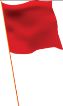 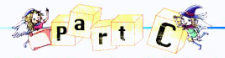 Listen and write T(true) or F(false)
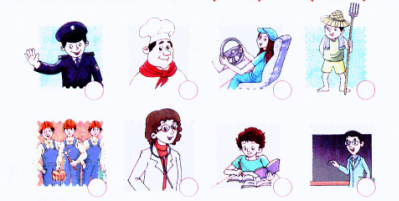 T
F
T
F
F
T
T
T